ESR Ancillary Service SOC Shortfall Analysis Report
For July 2024
Balancing Operations Planning Staff
August 30, 2024
Insufficient SOC to provide Ancillary Service Obligations if system conditions require (Month over Month)
An ESRs Shortfall is converted a to MW value and system-wide AS MW Short is computed for every hour (referred to as MW Short). Ancillary Service Shortfall costs are determined using MW Short and historical MCPC. 
* % Short of AS Responsibility = (Monthly ESR MW Short / Monthly ESR AS Responsibility)*100
** % of AS Cost = (Monthly AS Shortfall Cost from ESRs / Monthly Total MCPC of the AS Carried by ESRs) * 100
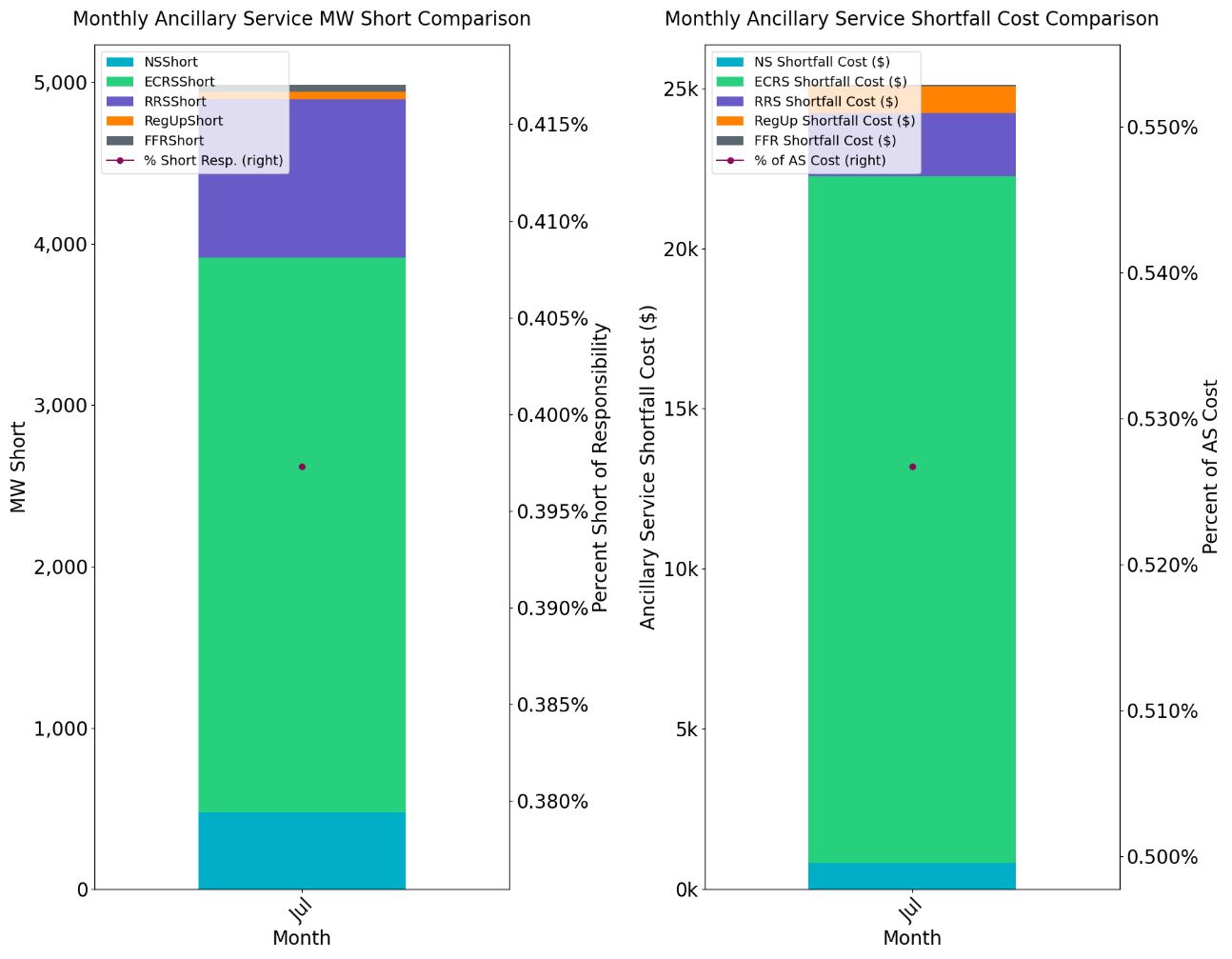 Observation: In July, ESRs were approximately 0.4% Short of AS Responsibility, resulting in approximately 0.53%  of the Total AS Cost carried by ESRs.
2
Inadequate response from ESRs during unit trips when carrying RRS with low SOC^
This data is sourced from the ERCOT BAL-TRE-001 FME tool. Low SOC is determined using telemetered SOC, MXOS, MNOS. SOC % = ((SOC-MNOS)/MXOS)*100. 
* RRS-FFR performance is determined solely on sufficient MW response being provided. 
** FMEs and Non-FMEs which were reported to PDCWG. 
^ Low SOC is set to 20% for this analysis, this is a configurable parameter.
Observation: In July 13 ESRs carrying RRS evaluated during unit trips had a low SOC, 1 of which failed.
3
[Speaker Notes: RRS-PFR is evaluated on ERCOT-RRS metric (1% droop).]
Inadequate output following dispatch setpoints when carrying AS with low SOC^
GREDP and CLREDP formulas from Protocols are used to compute how closely an ESR providing Ancillary Services followed its setpoints* in low SOC intervals. Low SOC is determined using telemetered SOC, MXOS, MNOS. SOC % = ((SOC-MNOS)/MXOS)*100. 
* Setpoint is calculated as Base Point + regulation instruction + expected PFR.
^ Low SOC is set to 20% for this analysis, this is a configurable parameter.
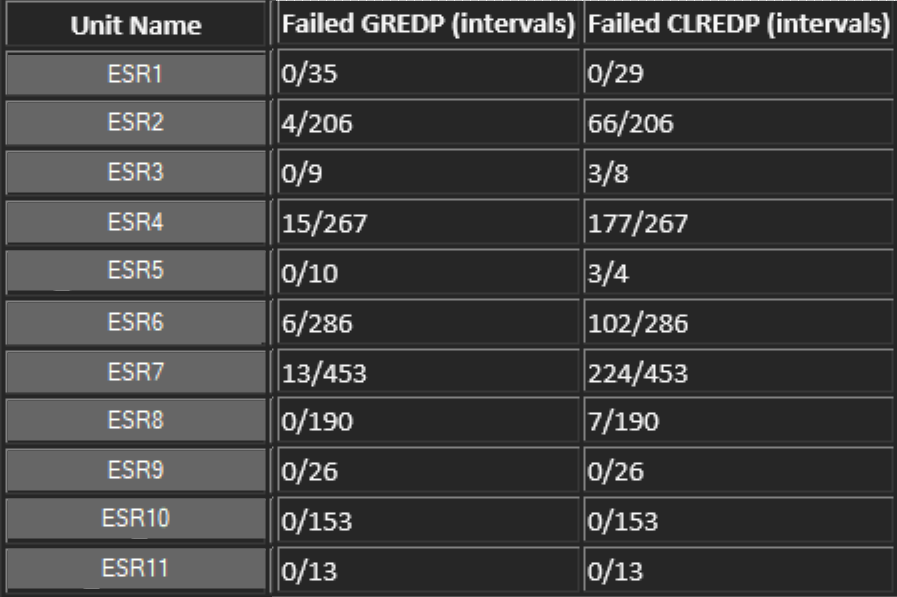 Observation: In July, there are 38 intervals where ESRs failed GREDP with low SOC and AS Responsibility.
4
[Speaker Notes: ^ Low SOC is configurable.]
Questions?
Please reach out to 
Luis Hinojosa (JoseLuis.Hinojosa@ercot.com) and Sam Fabricant (Samuel.Fabricant@ercot.com)
5
Appendix
6
ESR AS MW Shortfall Introduction
NPRR1186 brought improvements to ERCOT systems to better account for state of charge (SOC). These changes now allow ERCOT’s EMS to preserve SOC in SCED dispatch to maintain needed SOC to support Ancillary Service (AS) obligation in the remainder of the hour.
ERCOT is posting this report to provide insights into insufficient SOC to provide AS obligation and inadequate response to events and dispatch potentially due to low or insufficient SOC. 
The charts on slide 2 is built using SOC shortfall calculations over the hour which are converted to a MW shortfall value. 
Shortfall for each AS are assigned in this order (Non-Spin, ECRS, RRS, Regulation and FFR).
AS Shortfall Cost ($) is calculated using the Market Clearing Price for Capacity (MCPC) of the Ancillary Services and the MW Short amount for each Ancillary Service for QSEs.
7
Insufficient SOC to provide Ancillary Service Obligations if system conditions require
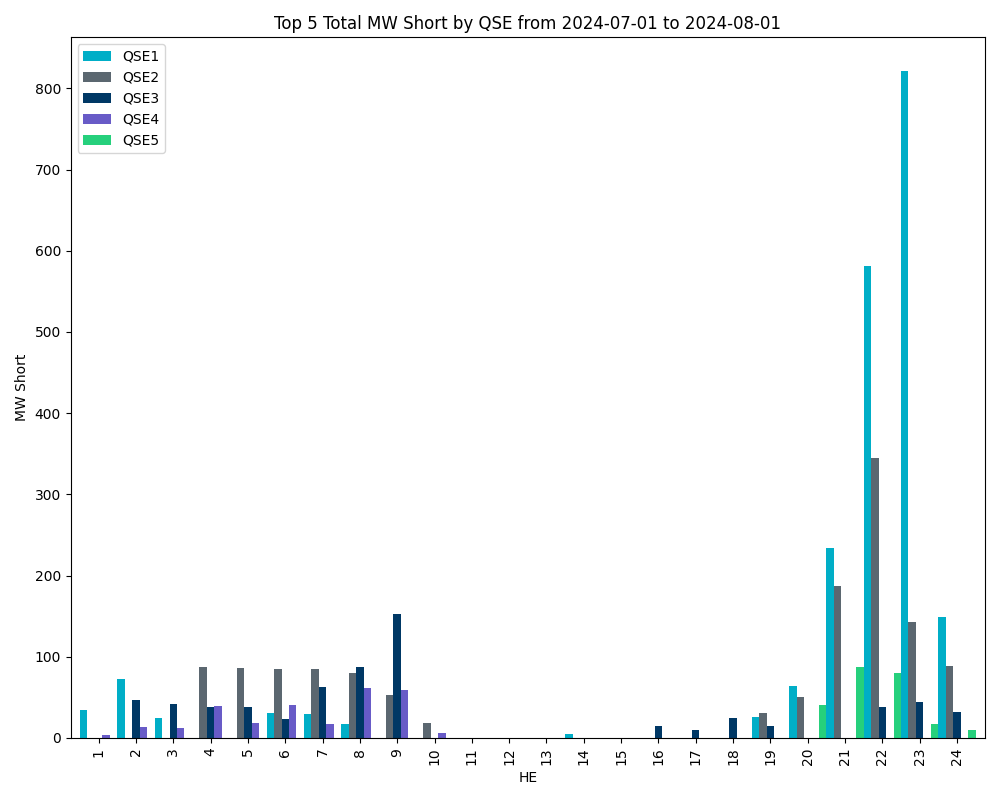 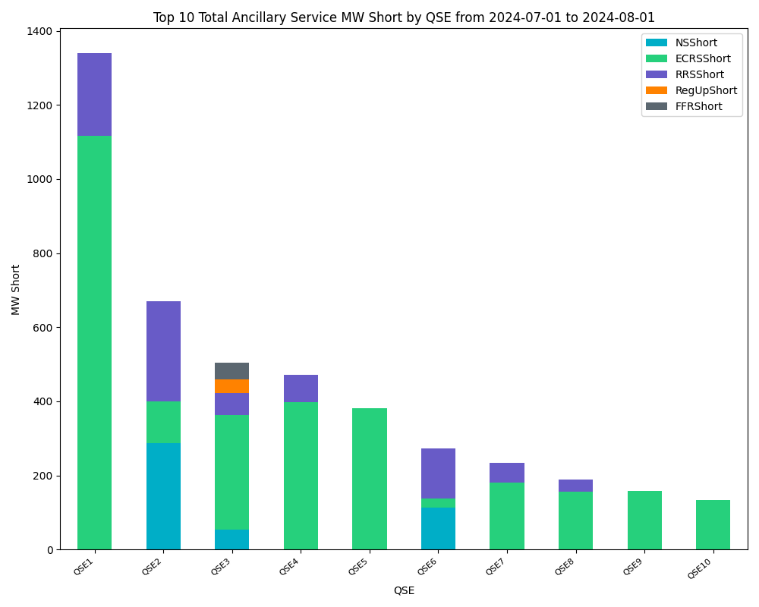 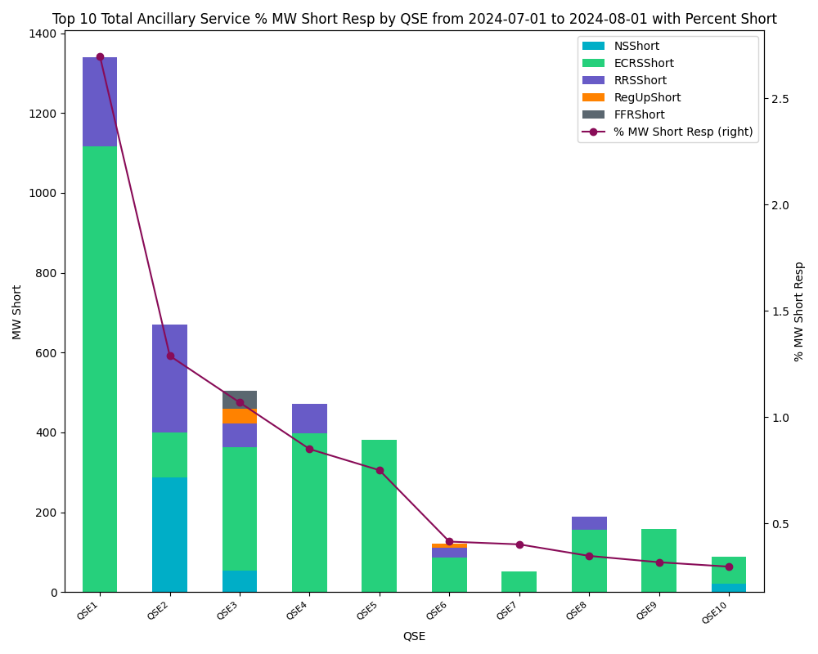 Observation: The QSEs with the most MW Short in July tend to be short in HE21-24.
8
Insufficient SOC to provide Ancillary Service Obligations if system conditions require
Shortfalls are converted to MW values (referred to as MW Short) and grouped by HE and Day of the month. Ancillary Service Shortfall costs are determined using MW Short and historical MCPC.
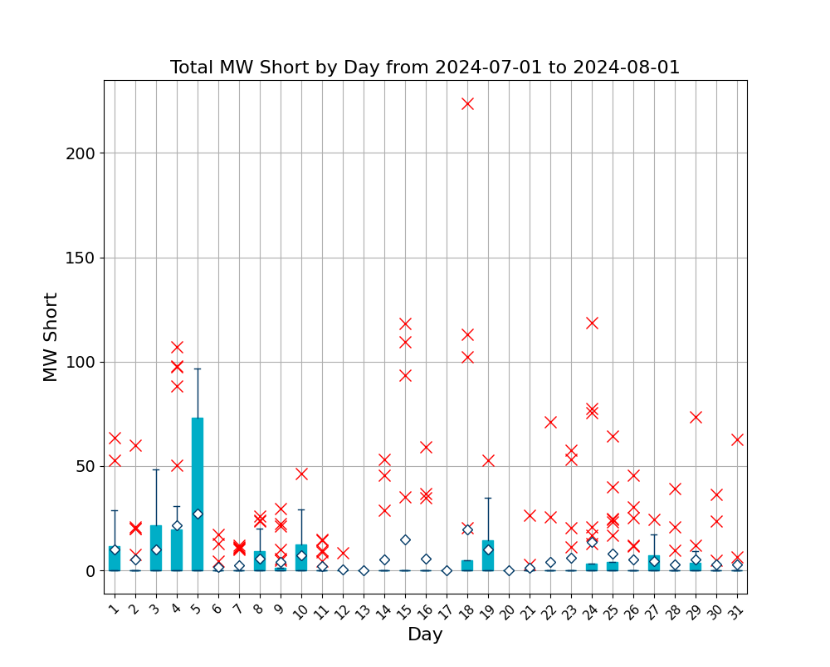 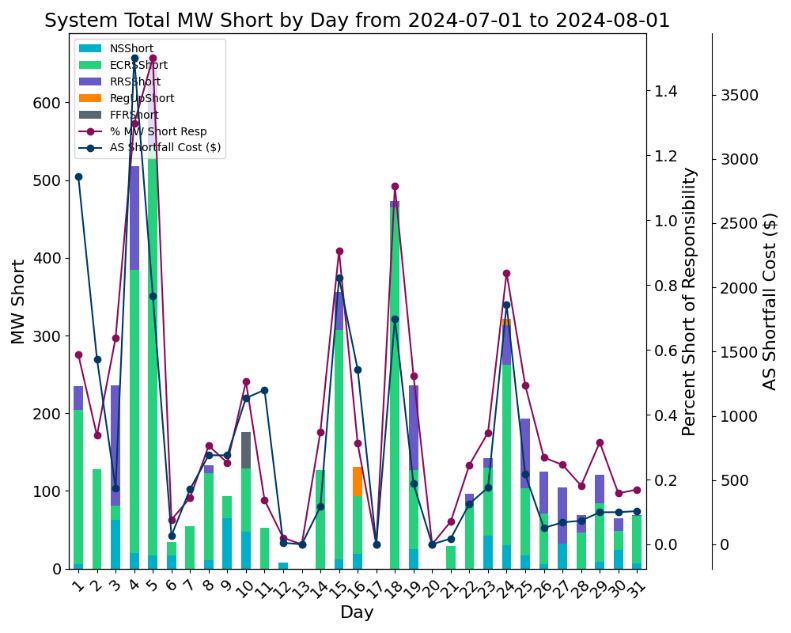 Observation:
Top 3 day with largest AS MW short due to SOC: July 5, July 4, July 18

Top 3 day with largest AS $ short due to SOC: July 4, July 1, July 15 

Top 5 Hours with AS MW short due to SOC: HE22, HE23, HE21, HE24, HE9
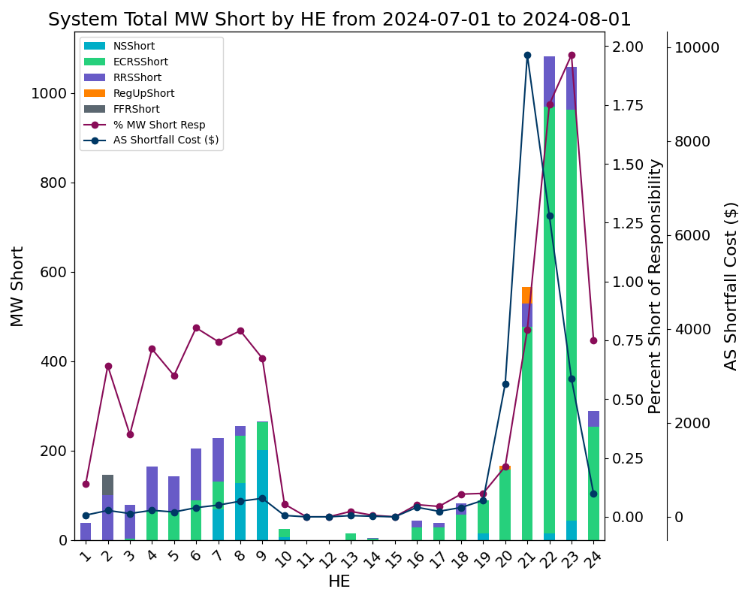 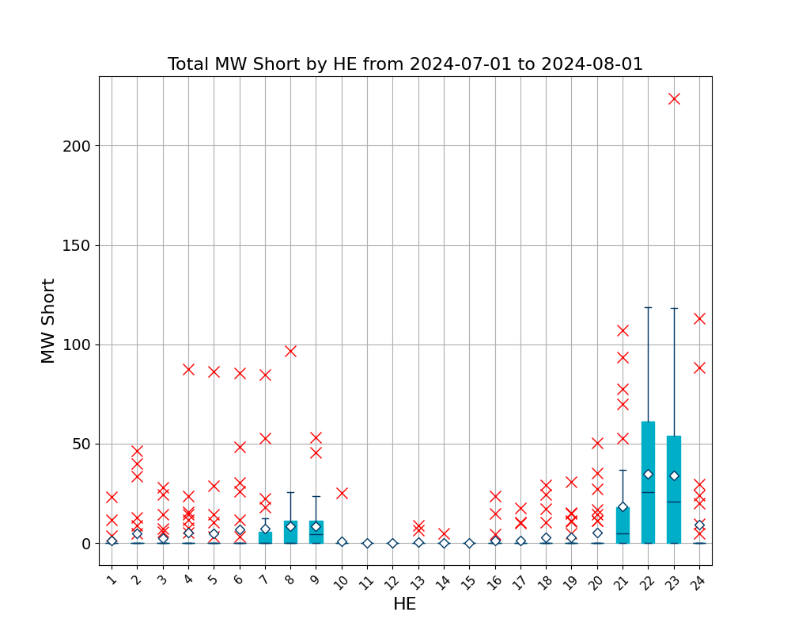 9
Insufficient SOC to provide Ancillary Service Obligation Example
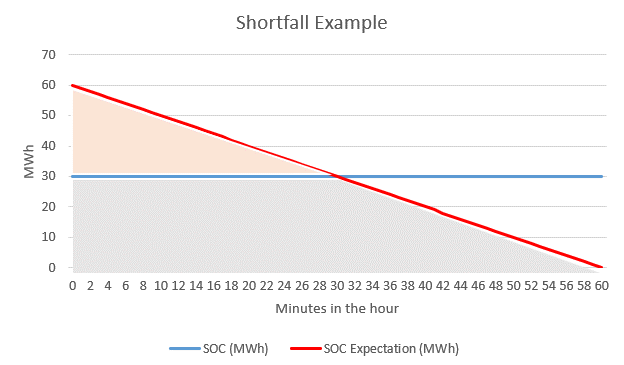 Example: AS Responsibility of 60 MW while only telemetering 30 MWh of SOC throughout the hour. 
This ESR would contribute 9.2 MW RRS Short for this hour.
This hour would be considered a Shortfall Hour due to meeting the proposed NPRR1186 shortfall threshold metric at the end of the hour. (Integrated SOC shortfall exceeds the greater of 2MWhh or the lower of 8MWhh or 20% of the integrated SOC expectation) 
Attached is an excel workbook that can be used to explore shortfall scenarios in more detail.
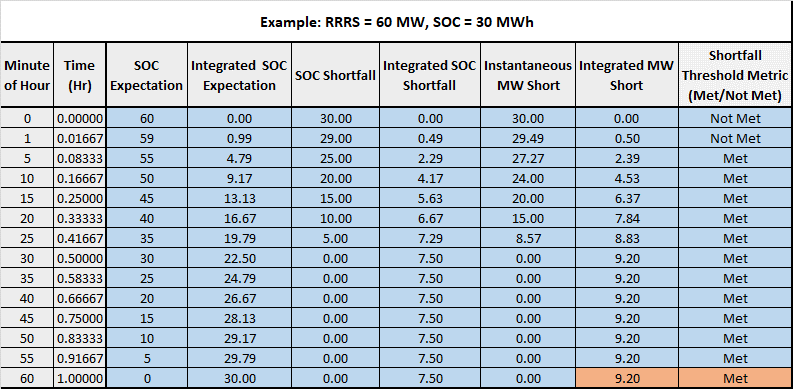 This slide is sourced from mock data to demonstrate report capabilities.
10
[Speaker Notes: For a given ESR in an hour: 
SOC Shortfall  = SOC Expectation – SOC 
Instantaneous MW Short = SOC Shortfall / (1-Time)
Integrated MW Short = Integration of Instantaneous MW Short over the hour
MW Short for the hour = Integrated MW Short at the final interval of the hour 

The MW Short for the hour is aggregated for all ESRs across all hours in the month. It is referred to as MW Short in this slide deck.]